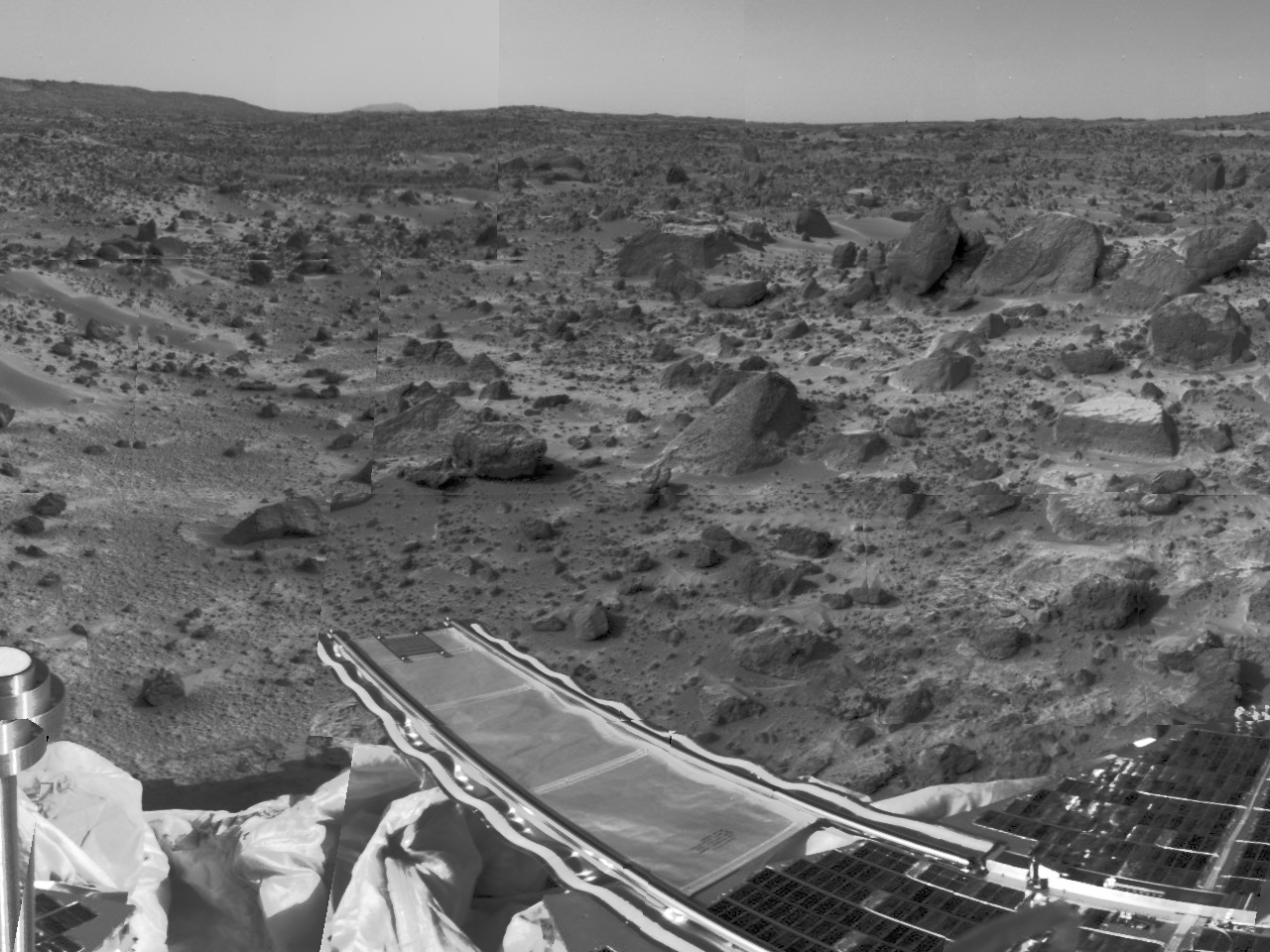 RoverEgress Design
Hahna Alexander

Anton Galkin

Zack Morrison
16-861 Mobile Robot Design – Fall 2011
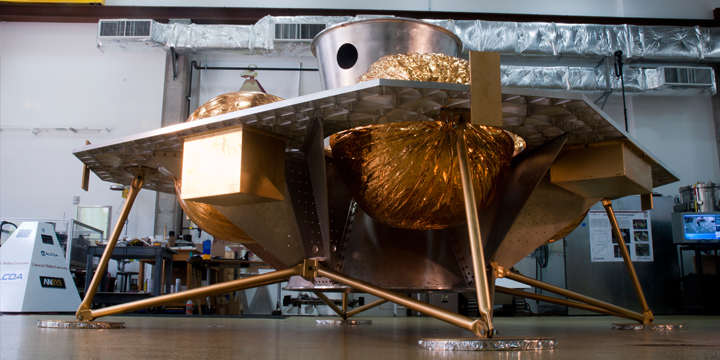 Must create mechanism to allow for Rover to safely egress from the lander to lunar surface
Several possible solutions: (Ramp, Elevator, Net)
Try to keep as simple and reliable as possible
Issue and Motivation
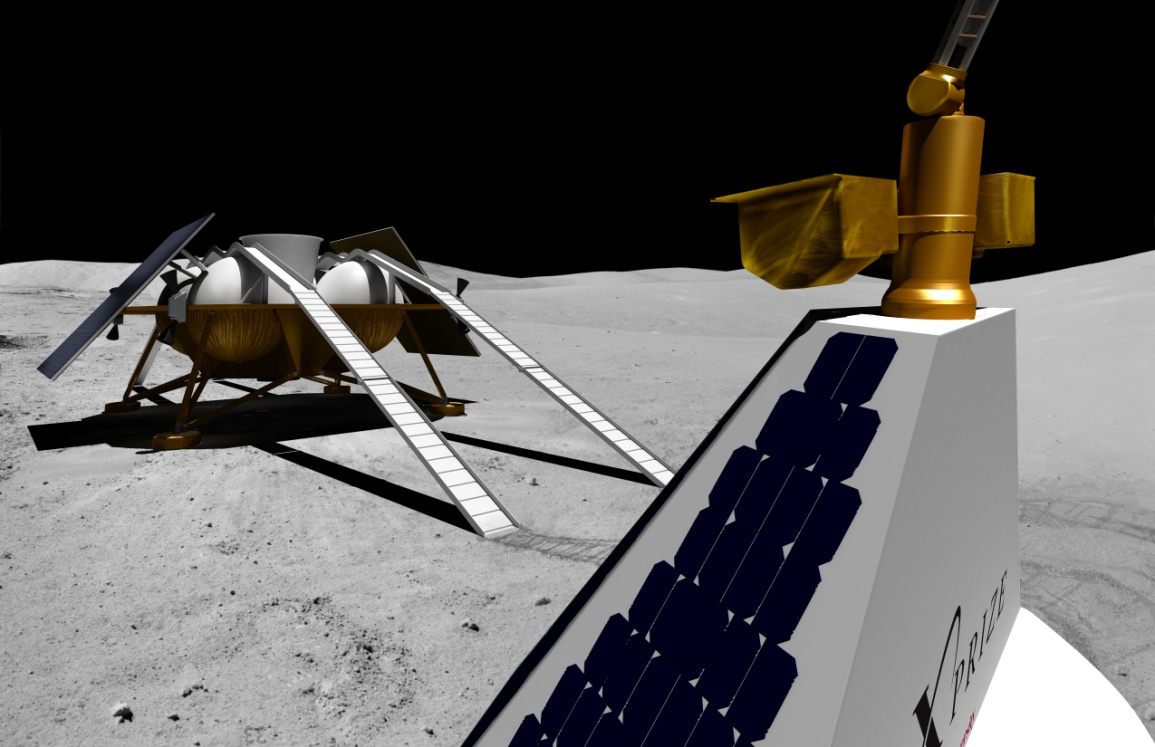 Linkage Mechanism Comparison
Fully explore hinged design
Charlie focused on telescoping
Deployment Demonstration
Drive Rover off of Lander
Design considerations
Stress from 110kg Rover
Vibration and acceleration of launch
Cost, Weight, Assembly
Technical Objectives
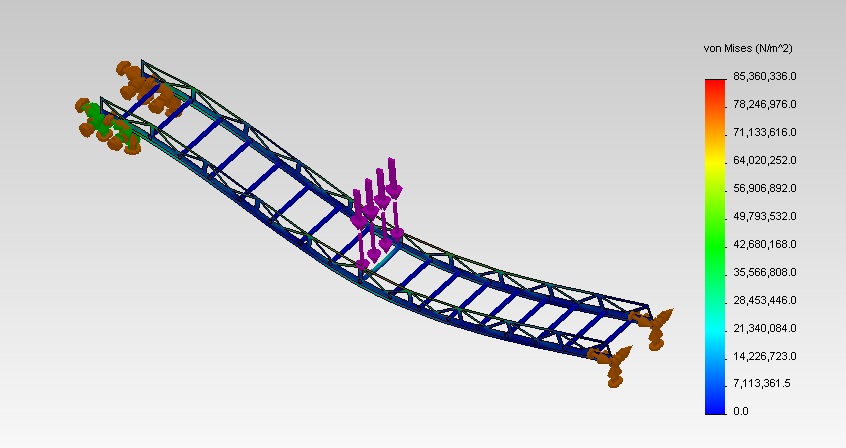 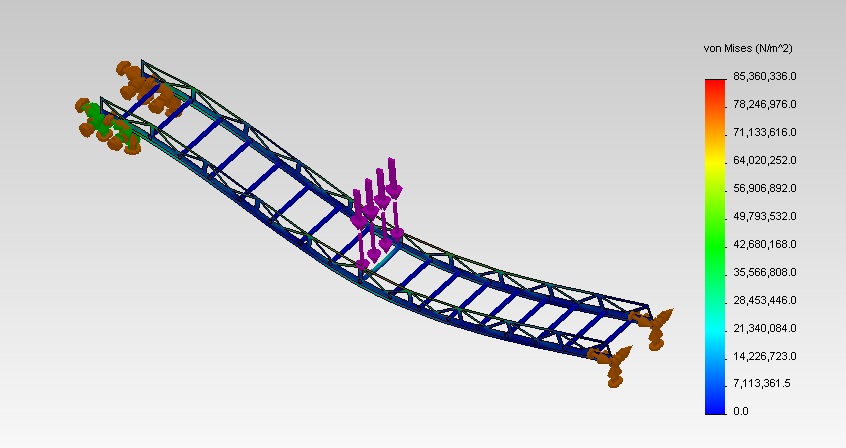 Research, Understand:
Design constraints of space
Existing solutions
CAD model
Stress and vibration analysis
Manufacturing plan
Bill of materials
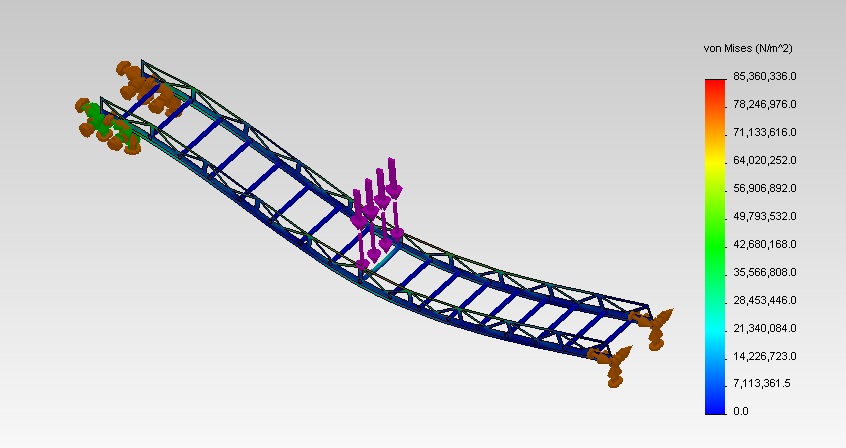 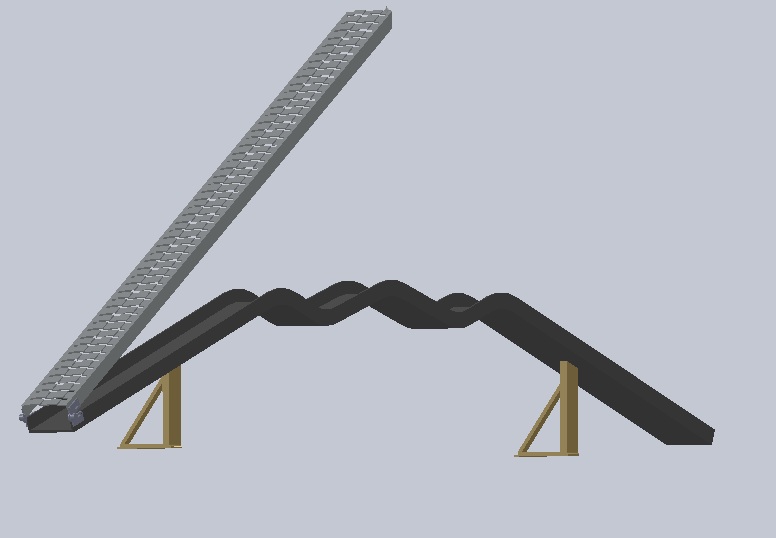 Mid-Semester Results
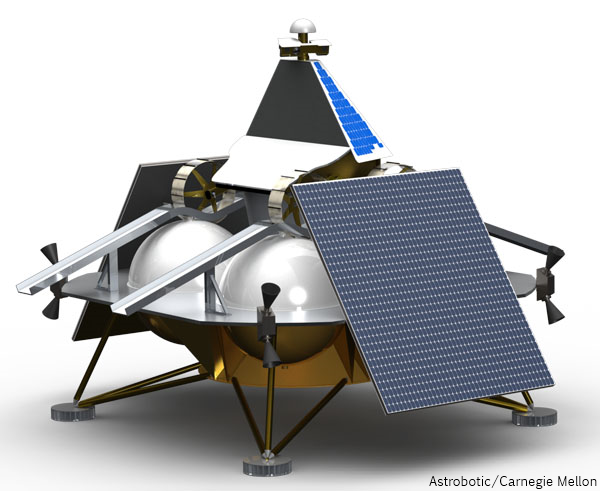 Working, full-scale prototype mounted to Lander mock-up
Physical tests of deployment mechanism verify compliance with engineering requirements
Demonstrate full-scale ramp deployment
End of Semester Results
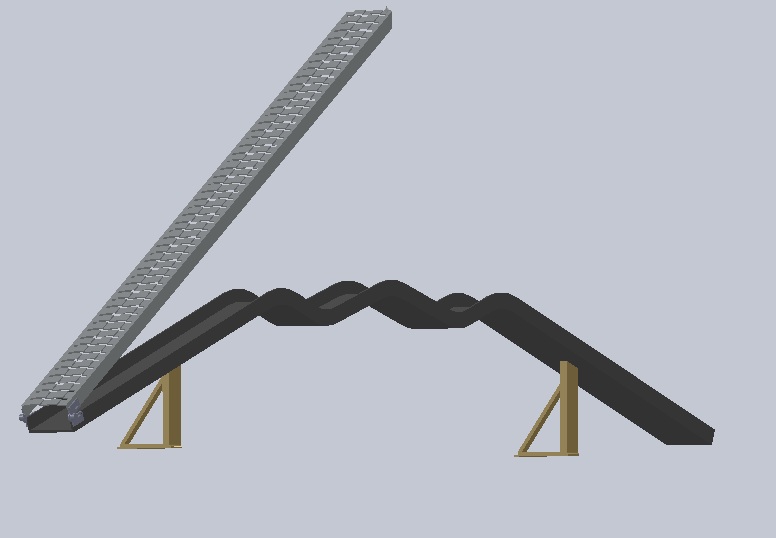 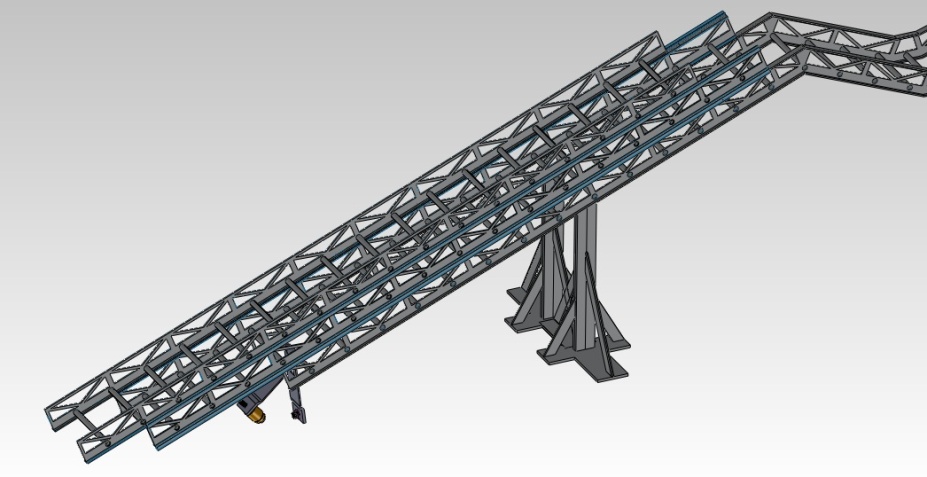 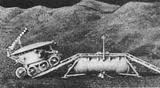 [1]	“Tank On the Moon”http://www.youtube.com/watch?v=rMus9Fm7L6A

[2]	“Mars Pathfinder Egress Deployable Ramp Assembly”Spence, Brian R.; Sword, Lee F.http://trs-new.jpl.nasa.gov/dspace/bitstream/2014/23848/1/96-0167.pdf

[3]	“Lander - Mars Exploration Rover Mission”http://marsrover.nasa.gov/mission/spacecraft_edl_lander.html

[4]	TiNi Aerospace, Inchttp://www.tiniaerospace.com/fbt/frangibolt.html
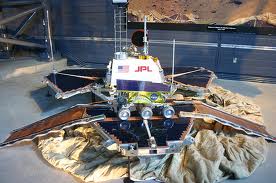 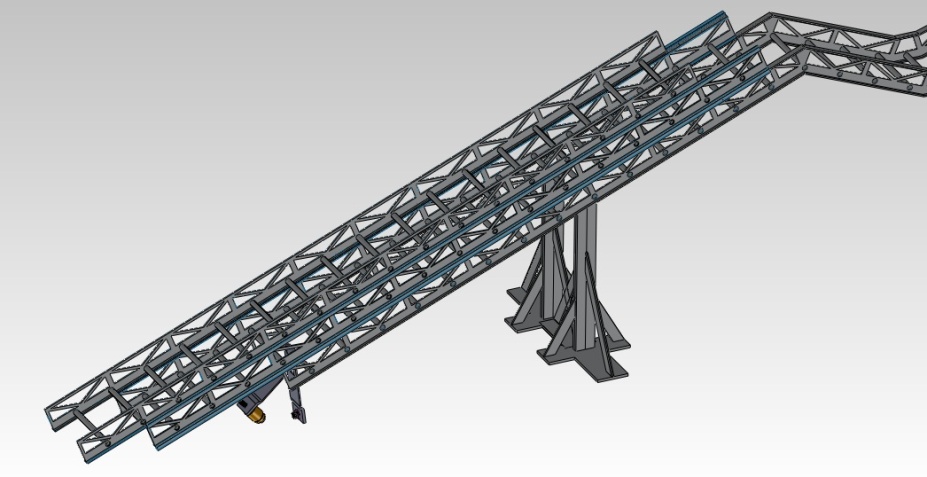 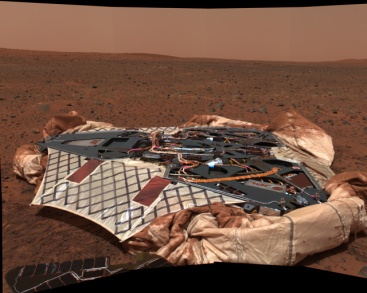 Prior Work
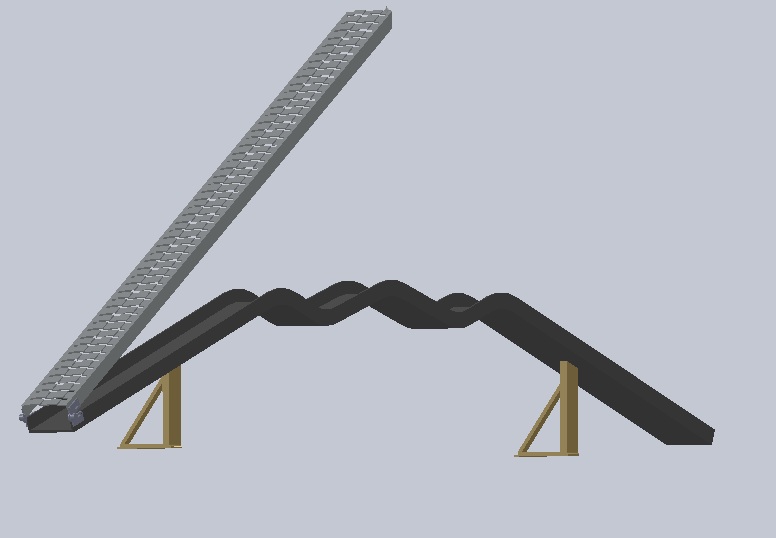 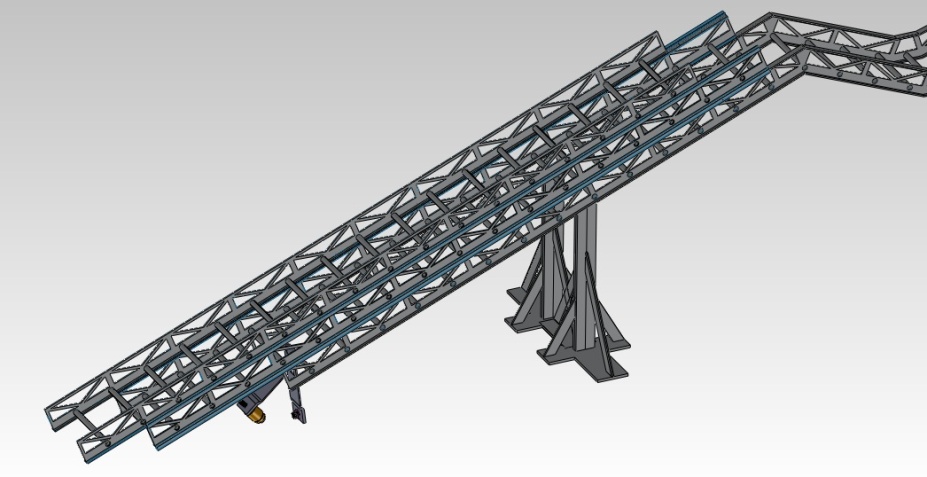 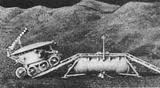 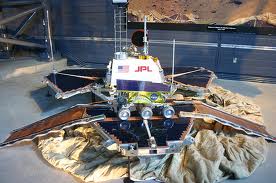 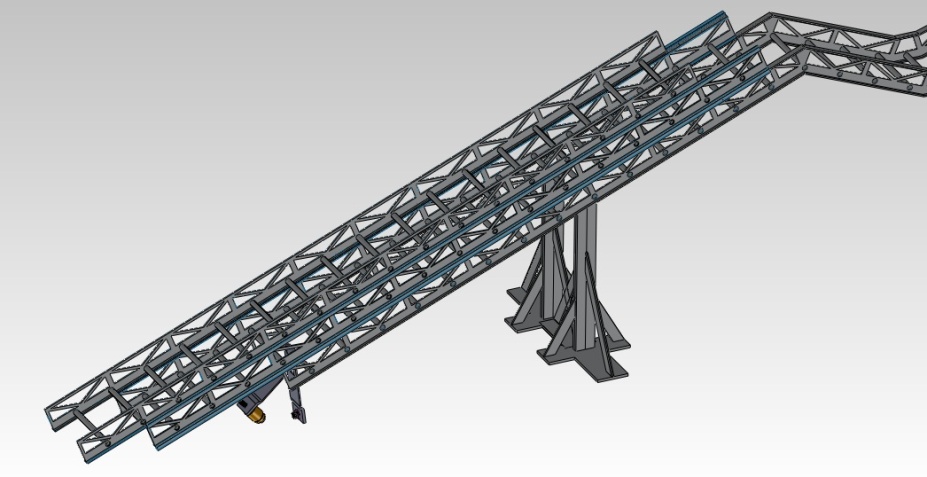 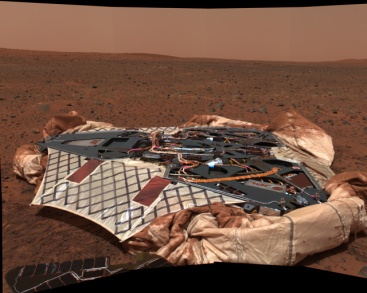 Prior Work